Accumulation/Area & Volume
Alyssa, Camryn, Preetam
Class Work/Homework
Classwork:
Area & Volume 
MC: All
FRQ: 11
Accumulations
MC: All
FRQ: 11 & 12
Homework: 
Area & Volume
FRQ: 8 - 10
Accumulations
FRQ: 9, 10, 13
Card 42: Riemann Sums (Left, Right, Midpoint) and Trapezoidal Approximation Method
Δxn represents the sub-interval widths...
Left: f(x0)Δx1 + f(x1)Δx2 + … + f(xn - 1)Δxn  (using value of f at the left endpoint) *tangent line is under approximation for increasing function
Right: f(x0)Δx1 + f(x1)Δx2 + … + f(xn - 1)Δxn  (using value of f at the right endpoint) *tangent line is over approximation for increasing function
Midpoint: f((x0 + x1)/2)Δx1 + f((x1 + x2)/2)Δx2 + … + f((xn - 1 + xn)/2)Δxn
Trapezoidal: ½ [(f(x) + f(x))(Δx1) + (f(x) + f(x))(Δx1)] + … + ½ [(f(x) + f(x))(Δx1)]
Riemann Sum Graphs
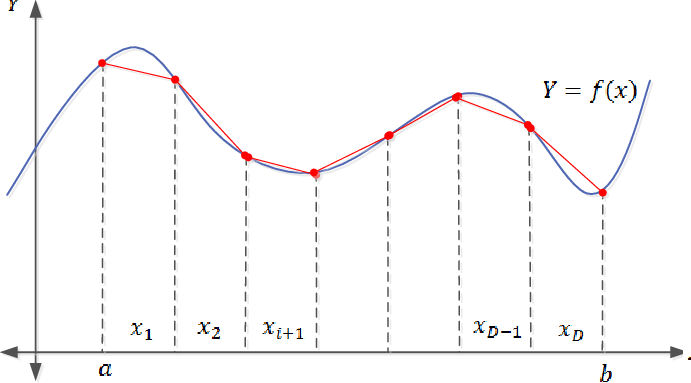 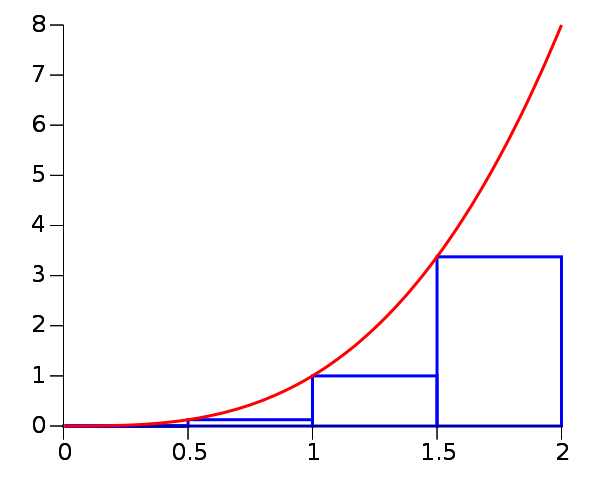 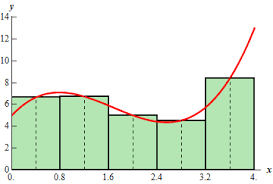 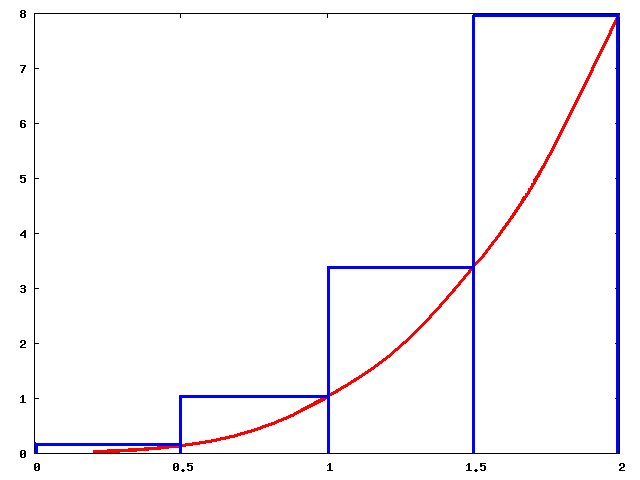 Card 43: Area Between Curves
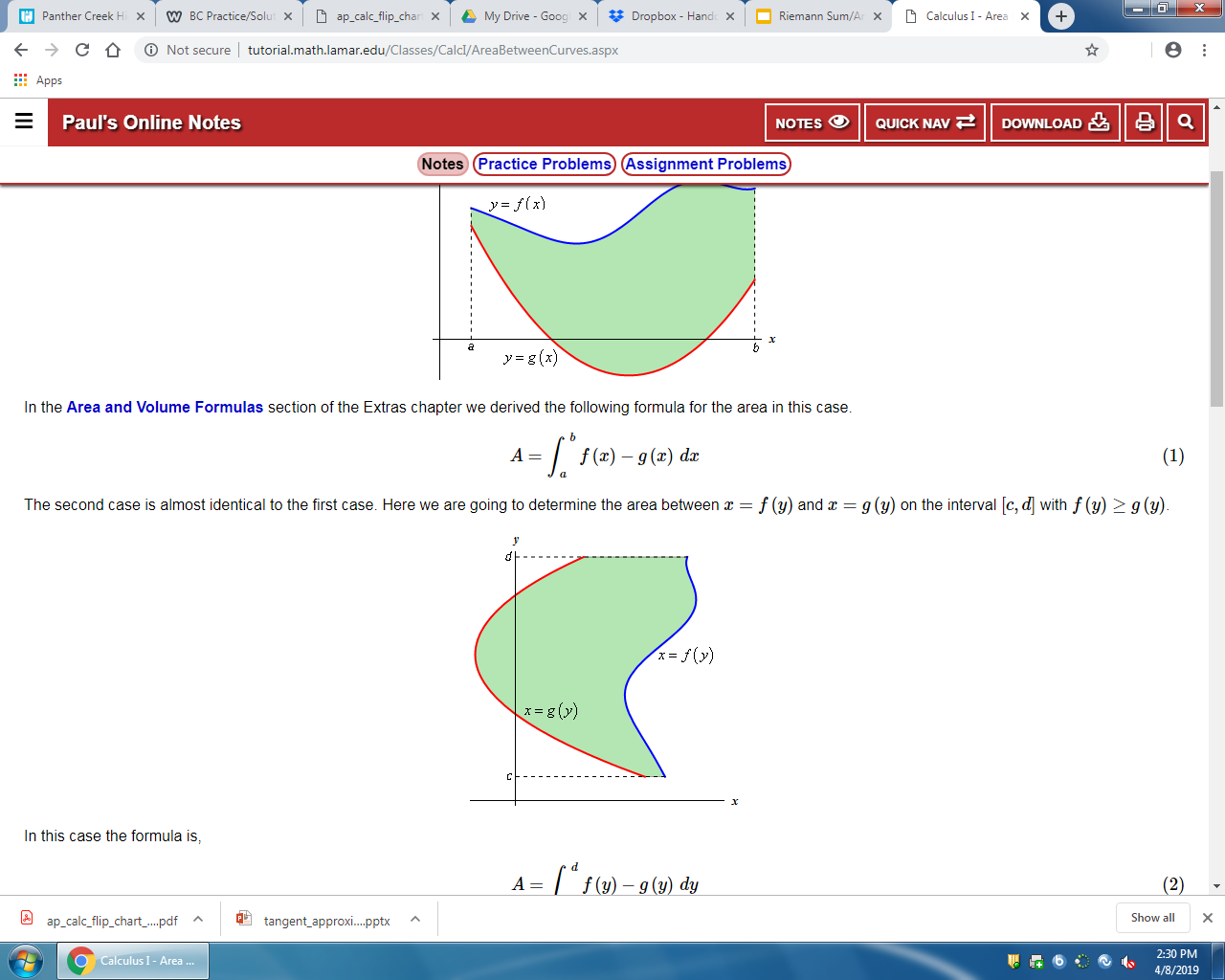 When a and b are x-values, use the top function minus the bottom function
When a and b are y-values, use the right function minus the left function
Card 44: Volume with Disk/Washer Method
Disk Method
Washer Method
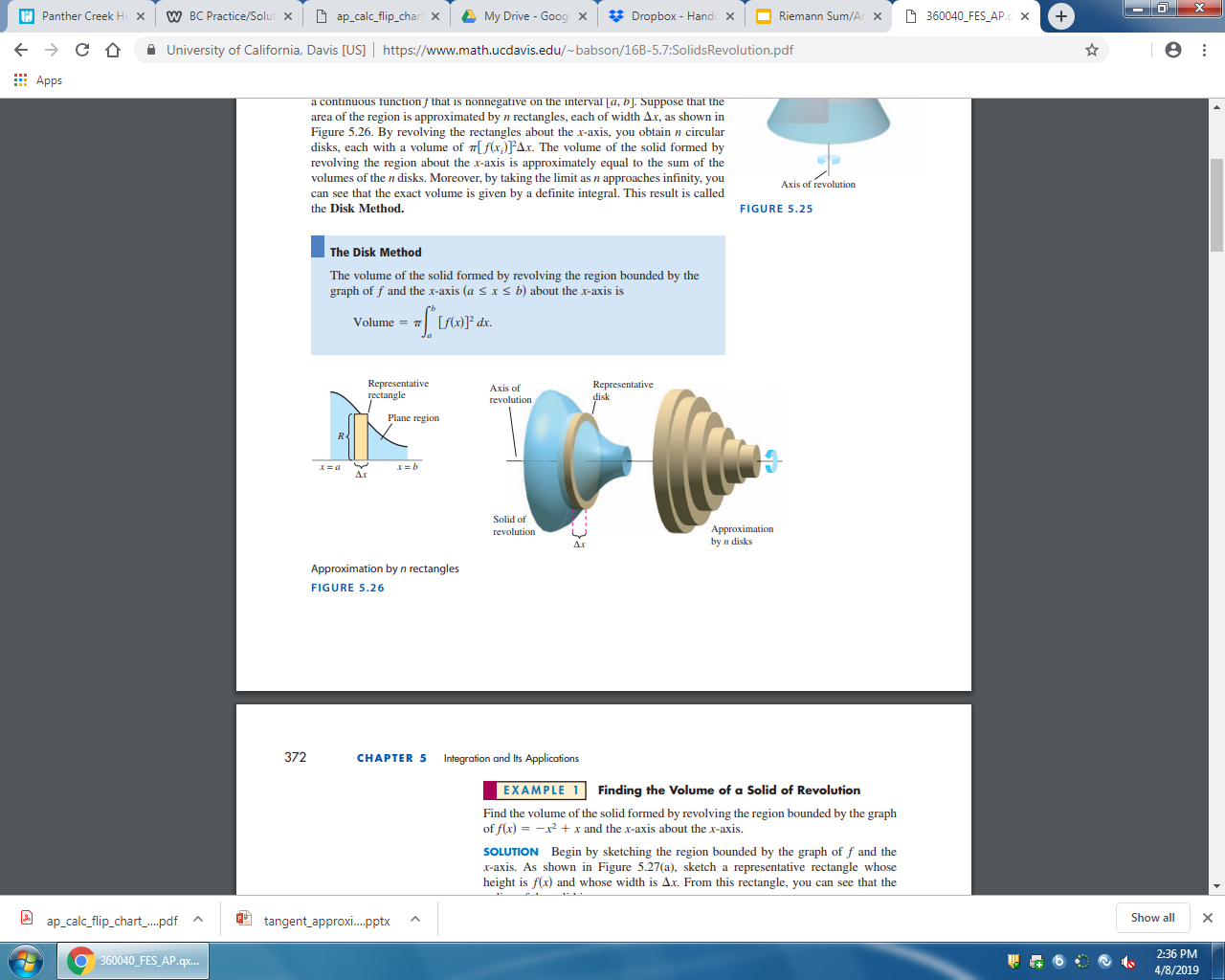 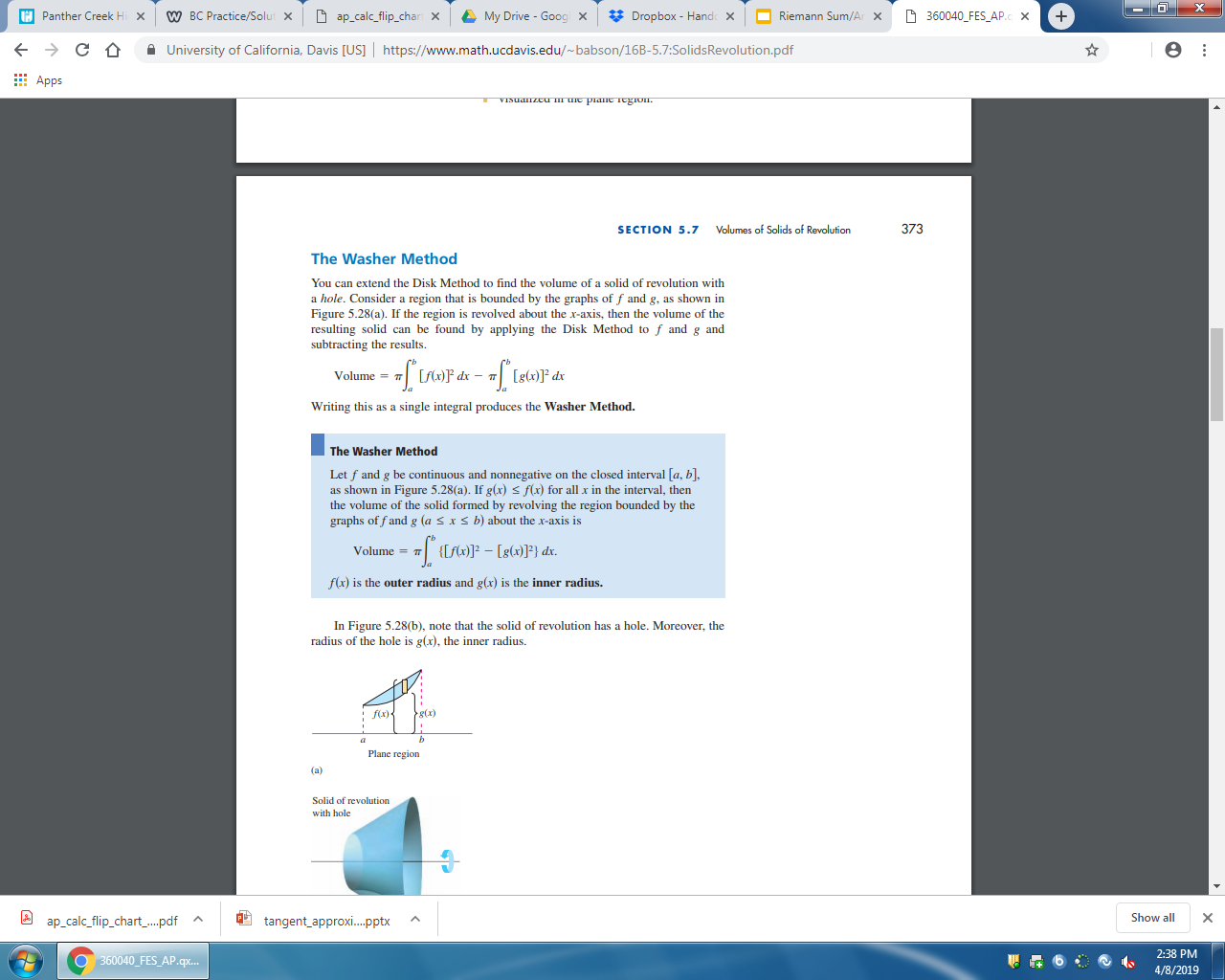 If the function is rotated around a horizontal line, use x-values for a and b, and make sure the functions are in terms of x
If the function is rotated around a vertical line, use y-values for a and b, and make sure the functions are in terms of y
When a and b are x-values, use the top function minus the bottom function
When a and b are y-values, use the right function minus the left function
Card 45: Volume with Cross-Sections
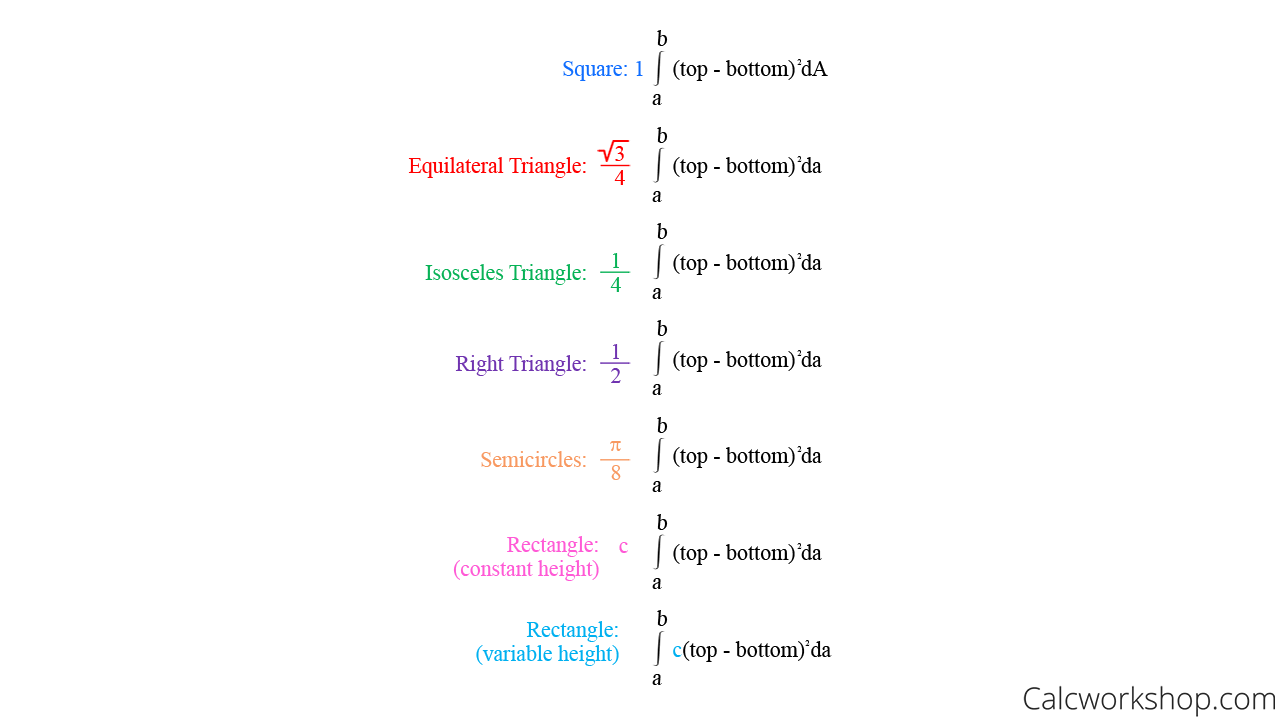 These formulas are in terms of a function perpendicular to the x-axis, if the function is perpendicular to the y-axis, use (right - left) 
If perpendicular to the x-axis use dx (a and b should be x-values, and the top and bottom functions should be in terms of x)
IIf perpendicular to the y-axis use dy (a and b should be y-values, and the right and left functions should be in terms of y)
Card 46: Arc Length (Rectangular)
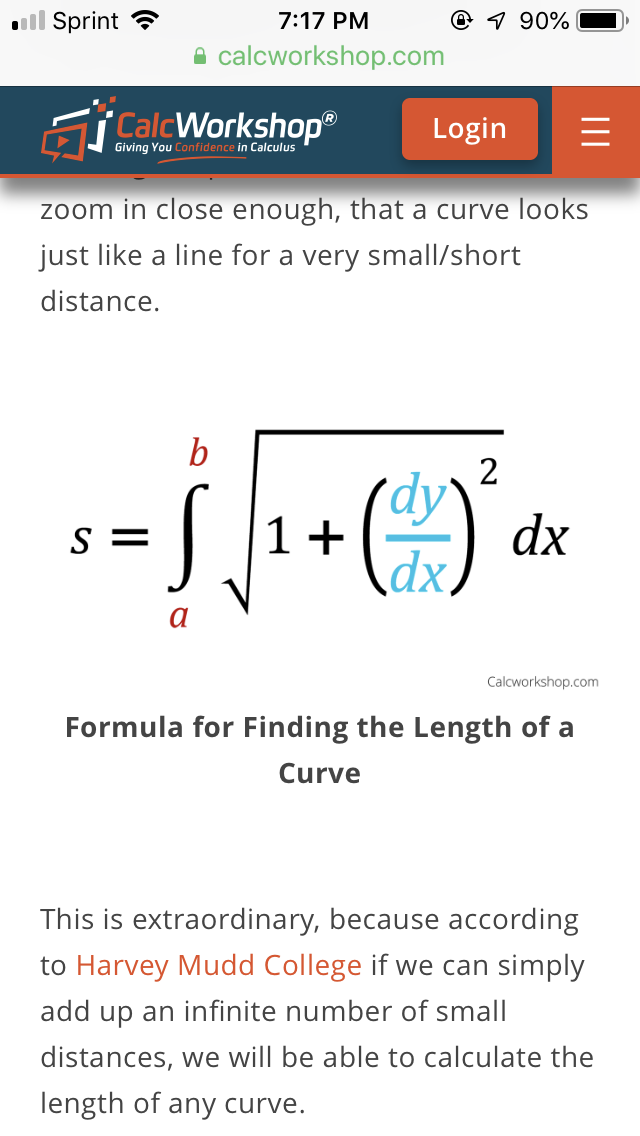